ЧТО ЧИТАТЬ 12-13-ЛЕТНИМ ПОДРОСТКАМ
39 ключей (серия)
   Каждая книга серии написана разными авторами. Только первую и последнюю - главные книги цикла - написал Рик Риордан. Серия известна своим необычным и запутанным сюжетом. Действие каждой книги происходит в разных странах и открывает тайны самых известных исторических лиц. Главные герои, брат и сестра Эми и Дэн Кэхилы, решают сложные задачи, чтобы найти 39 ключей, обладатель которых может подчинить себе весь мир.
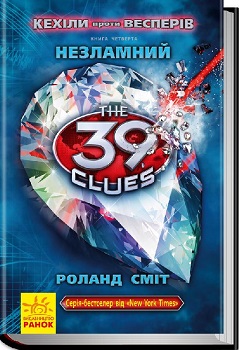 ЧТО ЧИТАТЬ 12-13-ЛЕТНИМ ПОДРОСТКАМ
Джуры (серия)

   Исторические казацкие повести, рассказанные живым классиком украинской детской литературы Владимиром Рутковским.
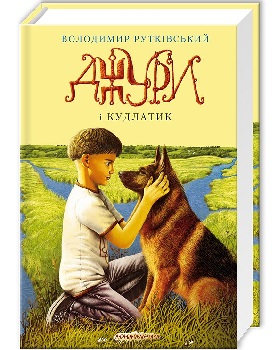 ЧТО ЧИТАТЬ 12-13-ЛЕТНИМ ПОДРОСТКАМ
Побеждая судьбу
   В книге рассказывается о первой половине 17-го века, когда Украина страдала от татарских набегов. Братья Иван и Юрась оказываются в разных концах многострадального мира. Находясь на чужбине - один в Китае, второй - в Турции, братья не забывают того счастья, которое дали им любящий отец и ласковая мать, и хотя чужие обычаи и вера должны были убить эту память, но зов родной земли сильнее. Братья преодолевают все препятствия, пока не встречаются по разные стороны враждебных лагерей, чтобы вместе пойти по пути освободительной борьбы.
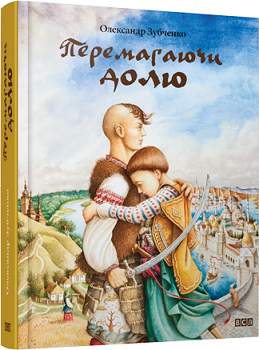 ЧТО ЧИТАТЬ 12-13-ЛЕТНИМ ПОДРОСТКАМ
Дневник Адриана Моула
   13-летний Адриан Моул имеет столько терзаний, что ровесникам и не снилось. Угри, проблемы со здоровьем, сложные отношения между родителями, неприятие его поэзии - и это еще далеко не все. Мальчик решает вести дневник, в котором описывает все свои проблемы.
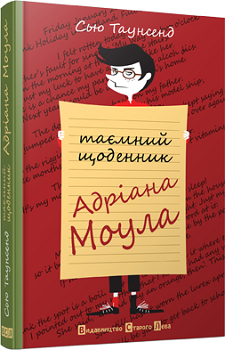 ЧТО ЧИТАТЬ 12-13-ЛЕТНИМ ПОДРОСТКАМ
Приключения мальчика-волчонка (серия) 

   Английская писательница Ди Тофт в книге для детей рассказала историю о дружбе подростка Нэта Юфвера и волвена Вуди – полумальчика -полуволка.
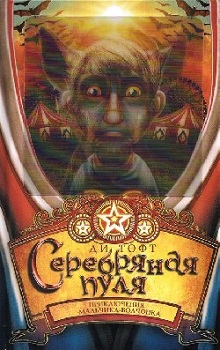 ЧТО ЧИТАТЬ 12-13-ЛЕТНИМ ПОДРОСТКАМ
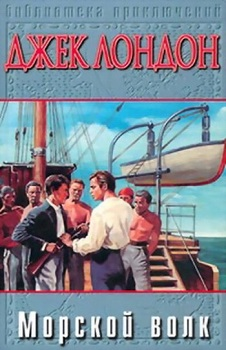 Морской волк

   В книге Джека Лондона вы познакомятесь с индейской культурой и ее традиционными понятиями чести и долга.
ЧТО ЧИТАТЬ 12-13-ЛЕТНИМ ПОДРОСТКАМ
20 тысяч лье под водой   
   Научно-фантастический приключенческий роман Жюля Верна. Во второй половине XIX века в морях и океанах на глаза мореплавателям стал попадать необычный объект – предмет размерами больше кита и невероятной скорости. Газеты, а за ними и ученые всего мира, сразу же заинтересовались «морским чудовищем». Но фортуна улыбнулась только профессору Аронакс, который со слугой Конселем и гарпунером Недом Лендом попадает на борт необычной и единственного в мире в то время подводной лодки «Наутилус». Герои романа вместе с капитаном и экипажем лодки отправляются в кругосветное путешествие в 20 000 лье под водой.
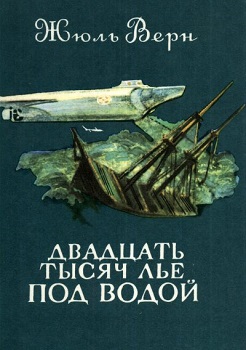 ЧТО ЧИТАТЬ 12-13-ЛЕТНИМ ПОДРОСТКАМ
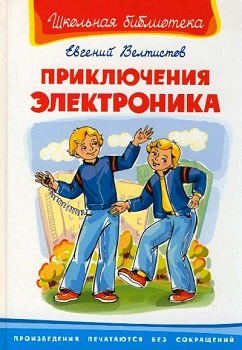 Приключения Электроника

   Книга рассказывает о приключениях электронного мальчика, его друга и двойника Сергея Сыроежкина, редчайшей Электронной собаке и их друзей.
ЧТО ЧИТАТЬ 12-13-ЛЕТНИМ ПОДРОСТКАМ
Пес по имени Мани или азбука денег
   Кира находит раненого пса. Оказывается, он умеет разговаривать! Пес откликается на кличку Мани и знает все о деньгах. Очень скоро Кира, прислушиваясь к советам Мани, и сама становится настоящим финансовым экспертом и помогает другим правильно распоряжаться деньгами. Одна из лучших книг по финансовой грамотности от финансового консультанта, писателя и бизнесмена Бодо Шефера научит вас правильному отношению к деньгам.
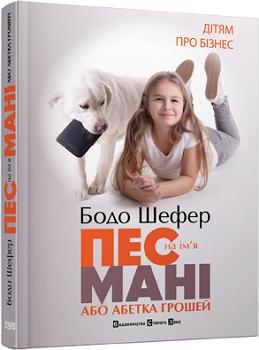 ЧТО ЧИТАТЬ 12-13-ЛЕТНИМ ПОДРОСТКАМ
Хроники Нарнии (серия)

   Семь книг в стиле фэнтези рассказывают о приключениях четырех братьев и сестер в волшебной стране, вход в которую они нашли в шкафу.
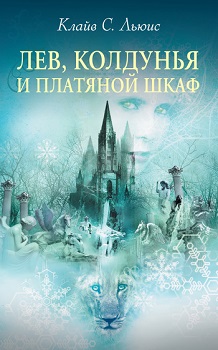 ЧТО ЧИТАТЬ 12-13-ЛЕТНИМ ПОДРОСТКАМ
Тореадоры из Васюковки
   Приключенческая повесть украинского писателя Всеволода Нестайко. Главные герои книги – простые школьники из села Васюковка – Павлуша Завгородний и Ява Рень. Сорвиголову Яву и более спокойного и рассудительного Павлушу объединяет искреннее желание прославиться на весь мир. Для этого они на протяжении всей трилогии пытаются стать тореадорами, поймать иностранных шпионов из своего села, покорить Киев и многое другое. Главное послание книги – настоящая дружба, самопожертвование, готовность прийти на помощь нуждающемуся человеку.
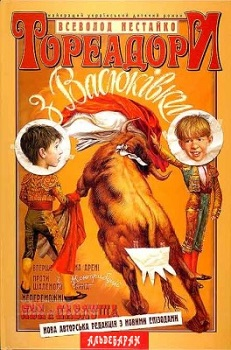 ЧТО ЧИТАТЬ 12-13-ЛЕТНИМ ПОДРОСТКАМ
Класс госпожи Чайки
   
   В книге рассказывается о том, что интересно подросткам: о трудностях их возраста, о проблемах в школе и дома, но прежде всего - о первых чувствах и разочарованиях. Главные герои романа учатся сложному искусству принятия другого человека со всеми его недостатками и в конце узнают цену дружбы.
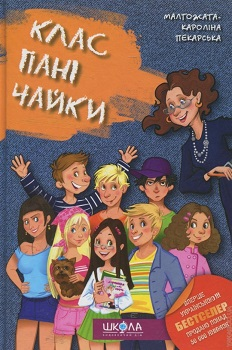 ЧТО ЧИТАТЬ 12-13-ЛЕТНИМ ПОДРОСТКАМ
Юморески Павла Глазового   

   Через юмористические тексты автор доносит до людей свою любовь к родной земле, к своему народу, переживания за украинский язык, украинское искусство. Автор пишет юморески о школе, об учителях, студентах, о женщинах и вообще о жизни.
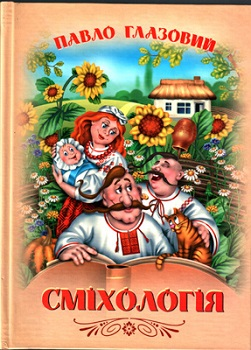